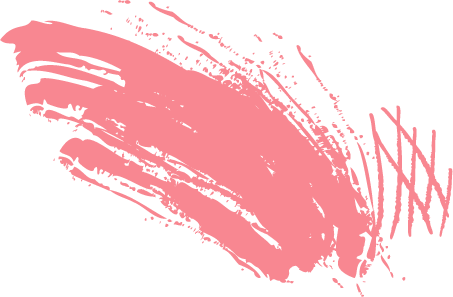 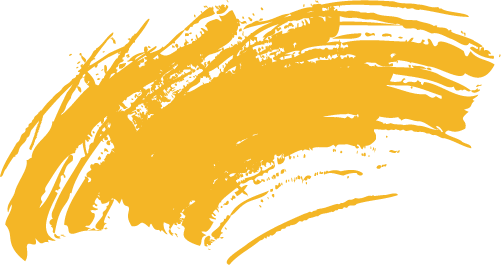 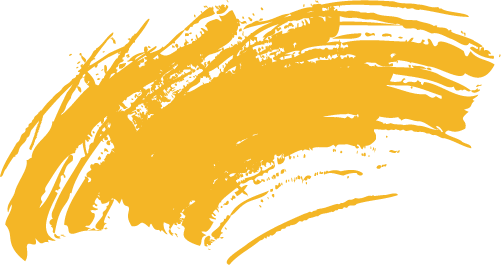 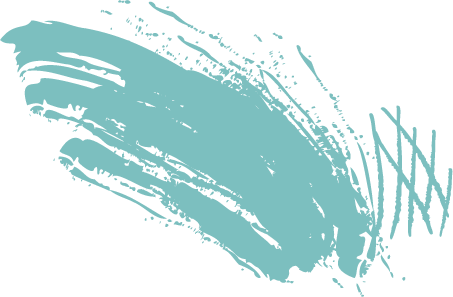 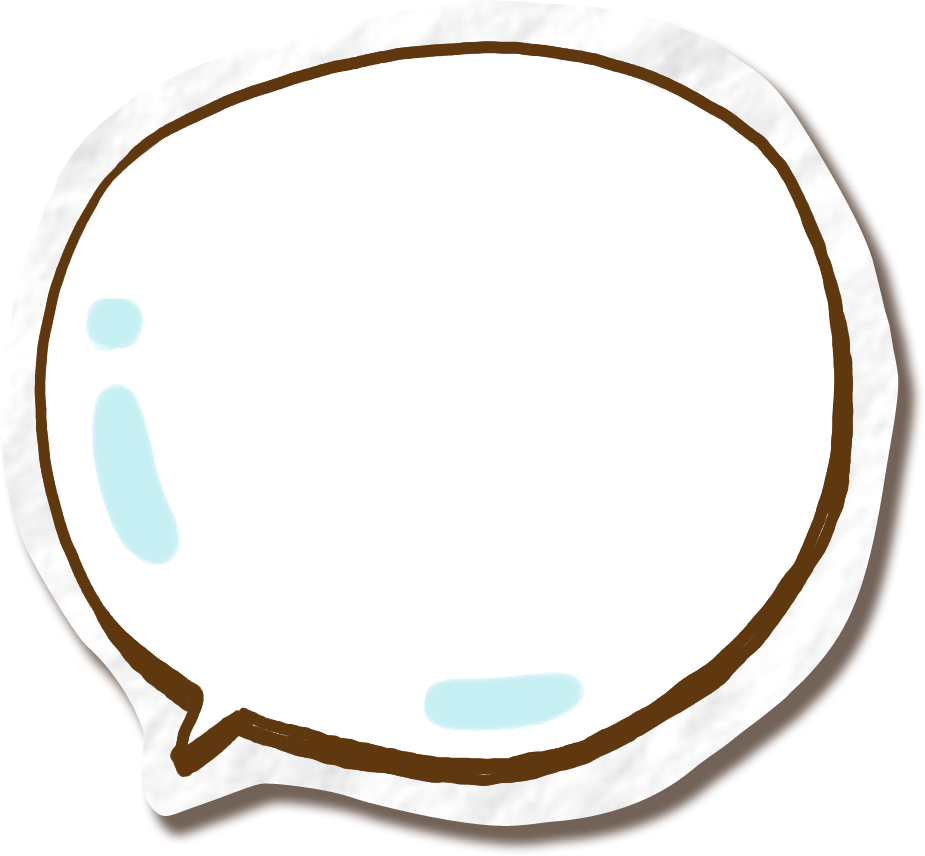 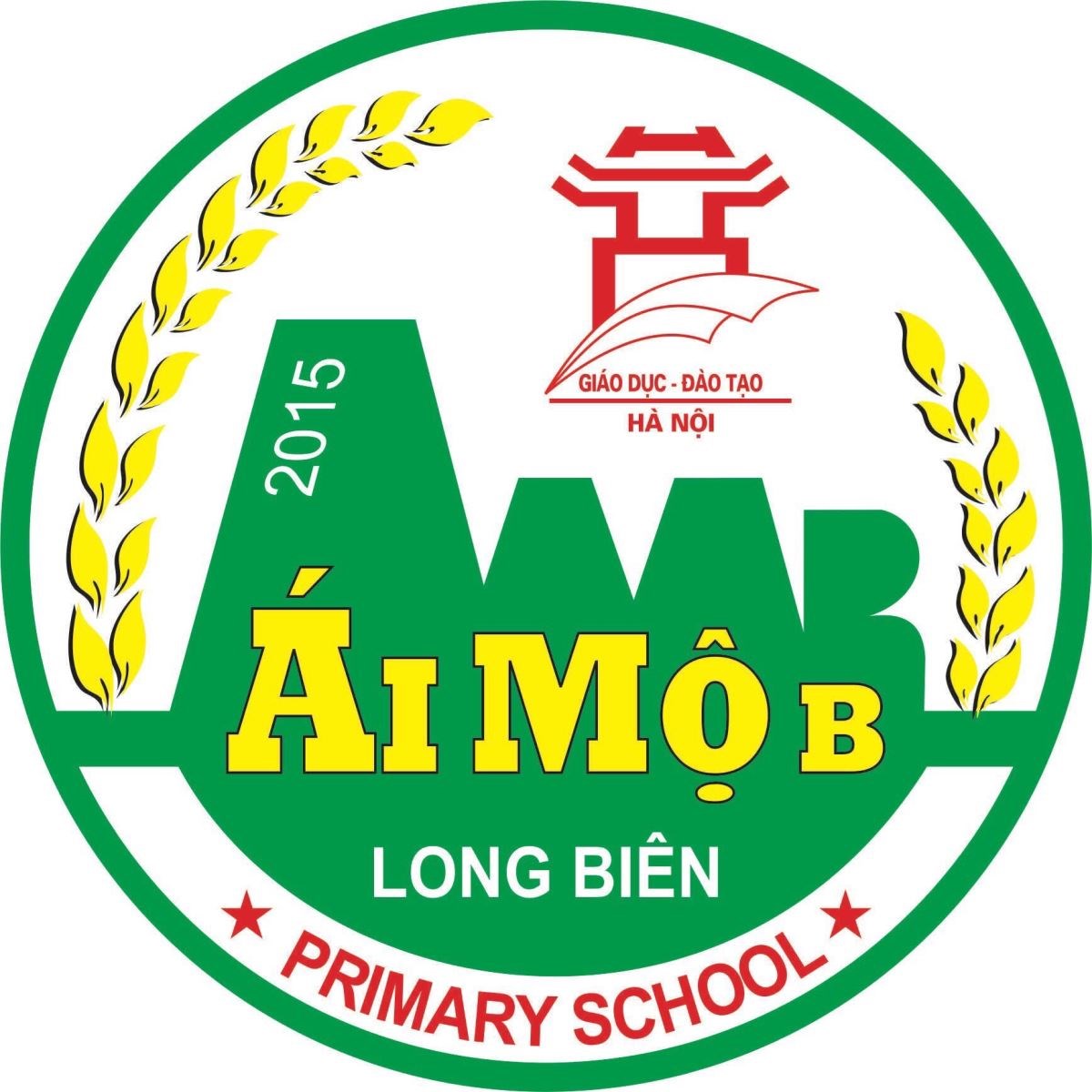 UBND QUẬN LONG BIÊN
TRƯỜNG TIỂU HỌC ÁI MỘ B
TOÁN 5 – TUẦN 34
LUYỆN TẬP CHUNG
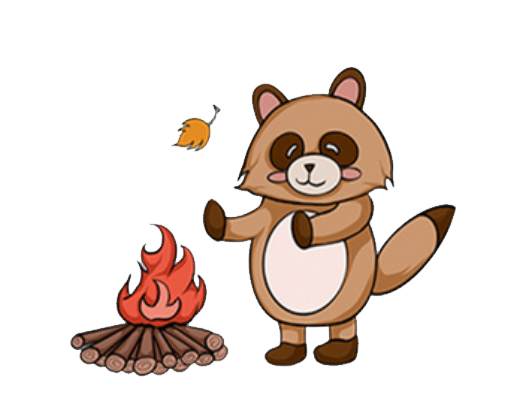 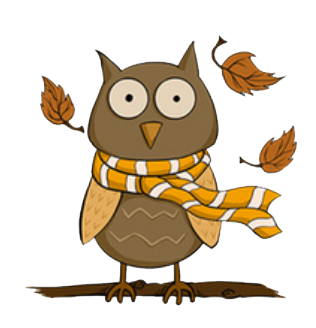 trang 177
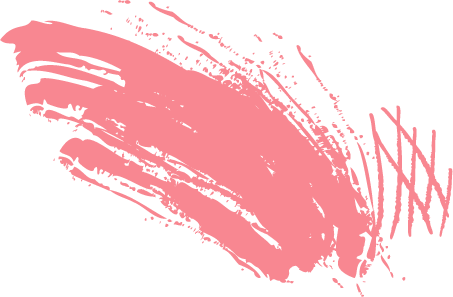 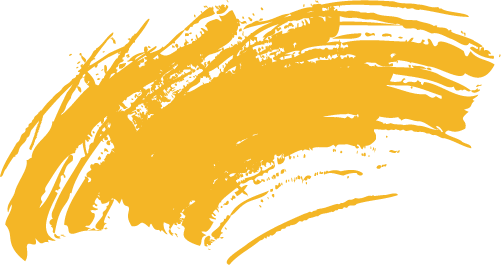 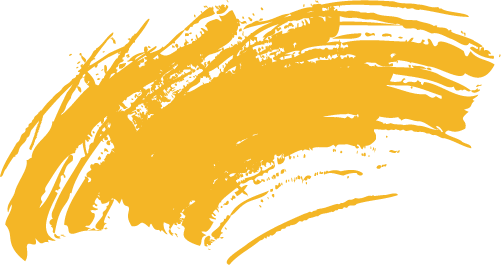 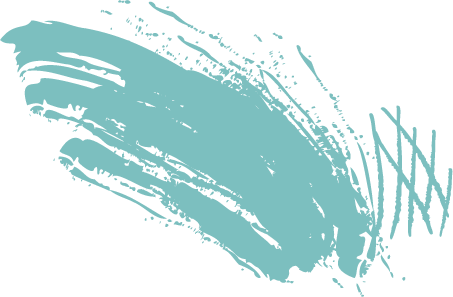 YÊU CẦU CẦN ĐẠT
HS củng cố kĩ năng tính toán và giải toán về tỉ số phần trăm; tính trung bình cộng, bài toán về chuyển động.
HS có kĩ năng vận dụng kiến thức để tính và giải các bài tập liên quan chính xác.
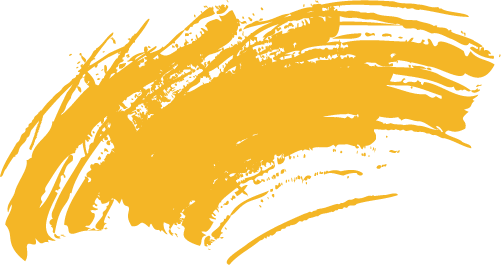 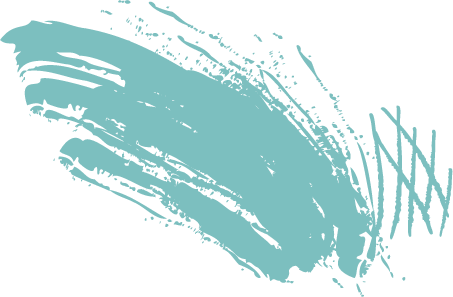 Bài 1. Tính:
a) 6,78 – (8,951 + 4,784) : 2,05
= 6,78 – 13,735 : 2,05
= 6,78 – 6,7
= 0,08
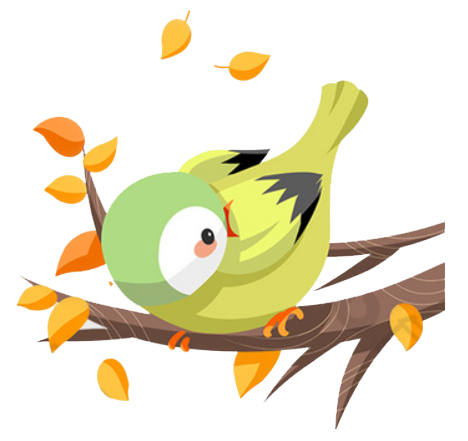 b)  6 giờ 45 phút + 14 giờ 30 phút : 5
= 6 giờ 45 phút +   2 giờ 54 phút
=  9 giờ 39 phút
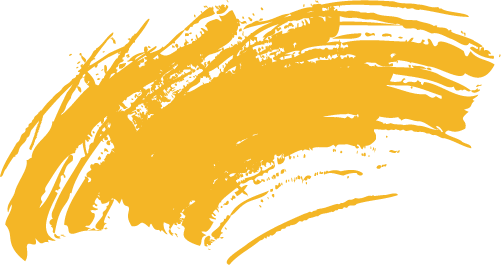 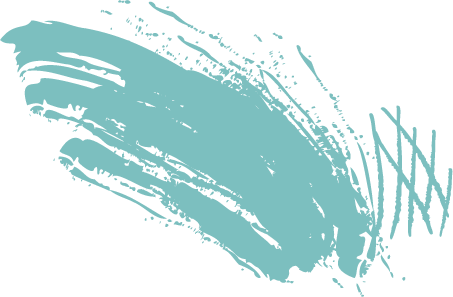 Bài 2. Tìm số trung bình cộng
a) 19; 34 và 46
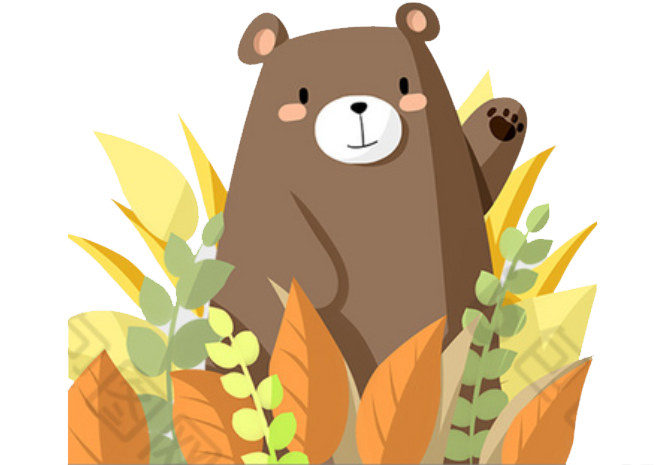 (19 + 34 + 46) : 3 = 33
b)  2,4; 2,7; 3,5; và 3,8
(2,4 + 2,7 + 3,5 + 3,8) : 4 = 3,1
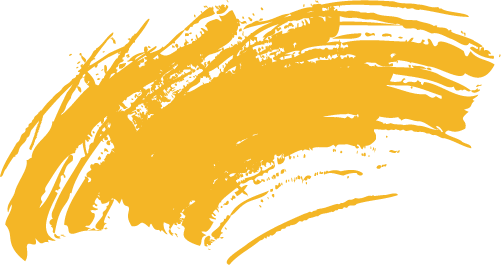 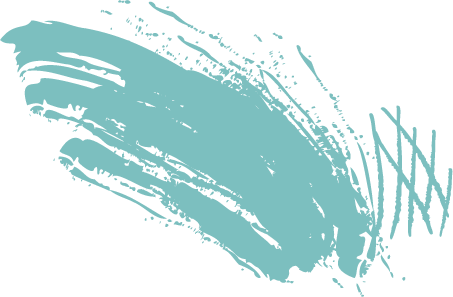 Bài 3. Một lớp học có 19 học sinh trai, số học sinh gái nhiều hơn số học sinh trai 2 bạn. Hỏi lớp đó có bao nhiêu phần trăm học sinh trai, bao nhiêu phần trăm học sinh gái?
Bài giải:
Số học sinh gái là:
19 + 2 = 21 (bạn)
Lớp có tất cả số học sinh là :
19 + 21 = 40 (bạn)
Số học sinh trai chiếm số phần trăm là:
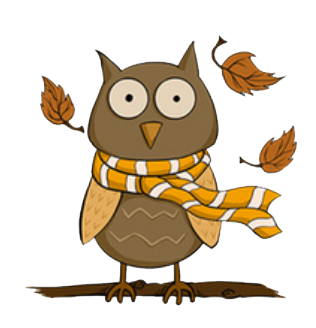 19 : 40 = 0,475 = 47,5%
Số học sinh gái chiếm số phần trăm là :
21 : 40 = 0,525 = 52,5%
Đáp số: trai 47,5%; gái 52,5%.
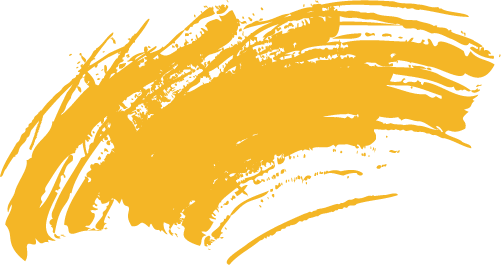 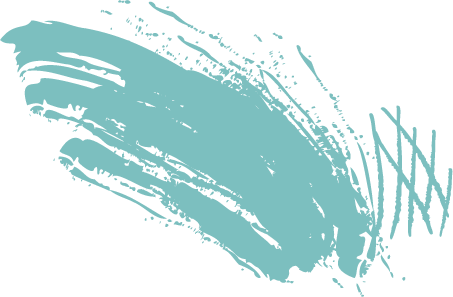 Bài 4: Một thư viện có 6000 quyển sách. Cứ sau mỗi năm số sách của thư viện lại tăng thêm 20% (so với số sách của năm trước). Hỏi sau hai năm thư viện đó có tất cả bao nhiêu quyển sách ?
Bài giải:
Số sách tăng thêm sau năm thứ nhất là:
6000 : 100 x 20 = 1200 (quyển)
Số sách của thư viện sau 1 năm là:
6000 + 1200 = 7200 (quyển)
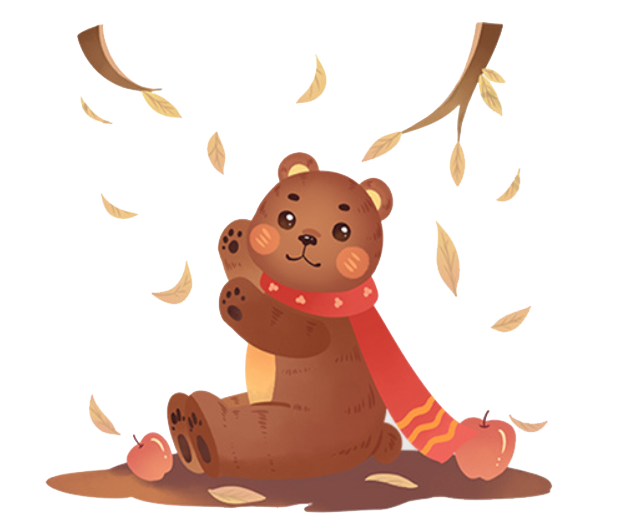 Số sách tăng thêm sau năm thứ hai là:
7200 : 100 x 20 = 1440 (quyển)
Số sách của  thư viện sau hai năm là:
7200 + 1440 = 8640 (quyển)
Đáp số: 8640 quyển.
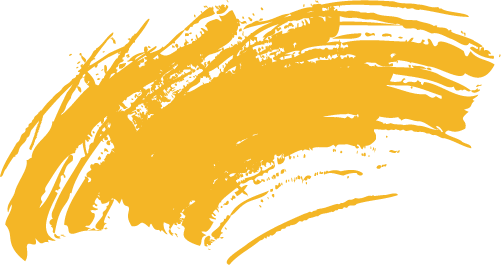 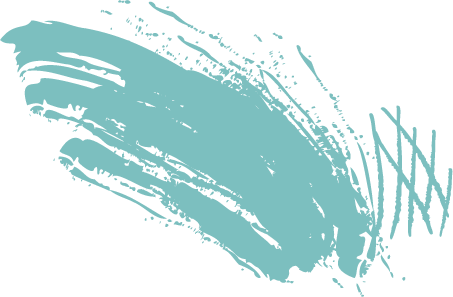 Bài 5: Một tàu thủy khi xuôi dòng có vận tốc 28,4 km/giờ, khi ngược dòng có vận tốc 18,6 km/giờ. Tính vận tốc của tàu thủy khi nước lặng và vận tốc của dòng nước?
Bài giải:
Vận tốc của tàu thủy khi nước lặng là:
(28,4 + 18,6) : 2 = 23,5 (km/giờ)
Vận tốc của dòng nước là:
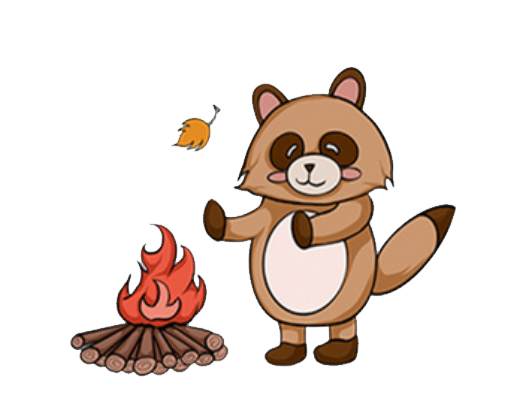 (28,4 - 18,6) : 2 = 4,9 (km/giờ)
Đáp số: 23,5km/giờ
              4,9km/giờ.
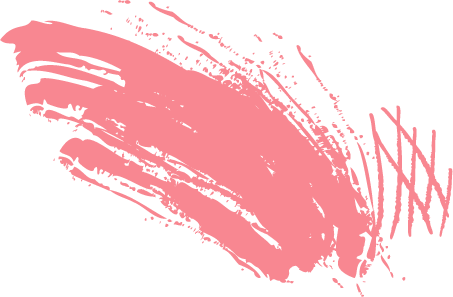 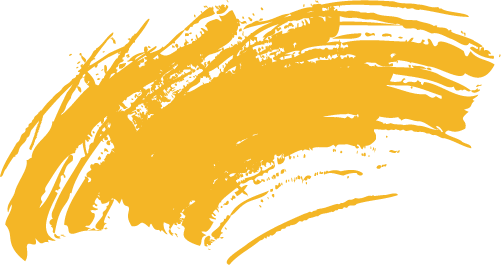 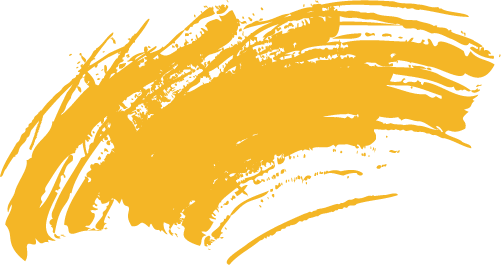 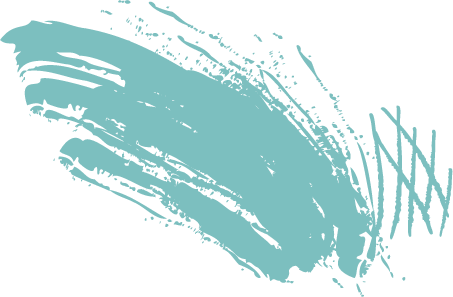 Dặn dò
Chuẩn bị bài: 
Luyện tập chung (trang 178)
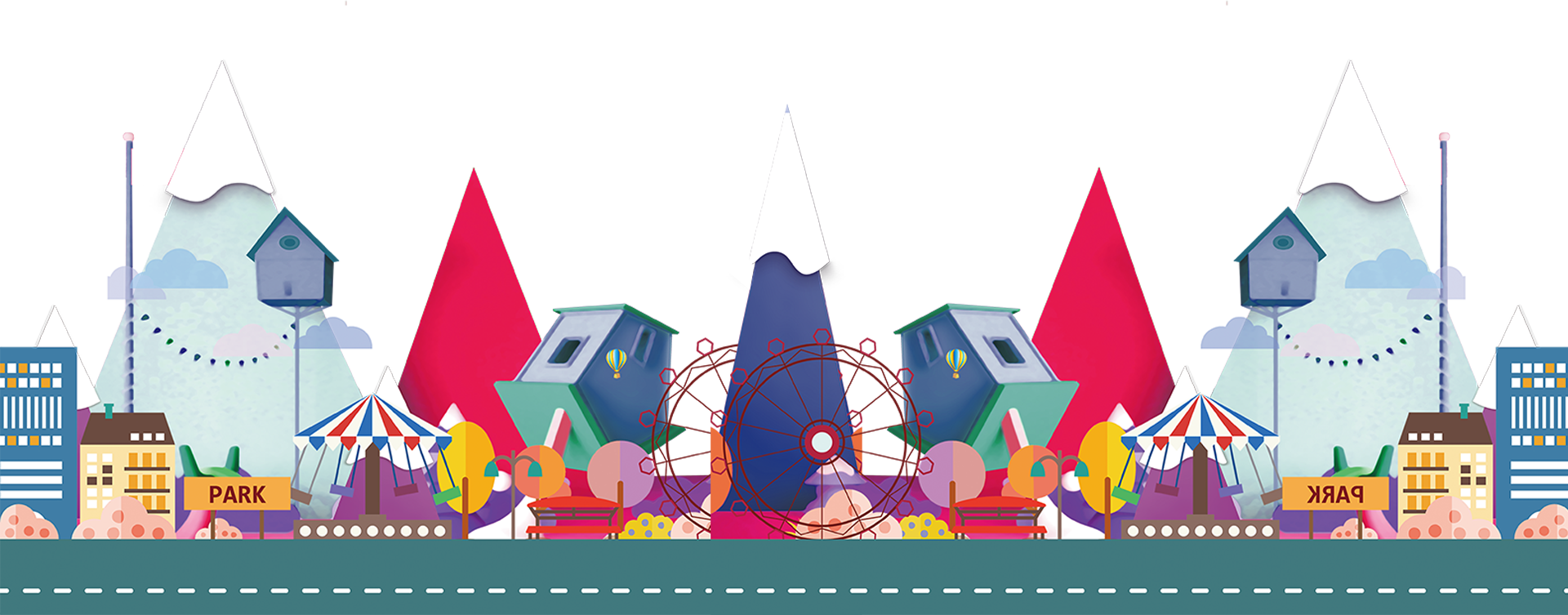